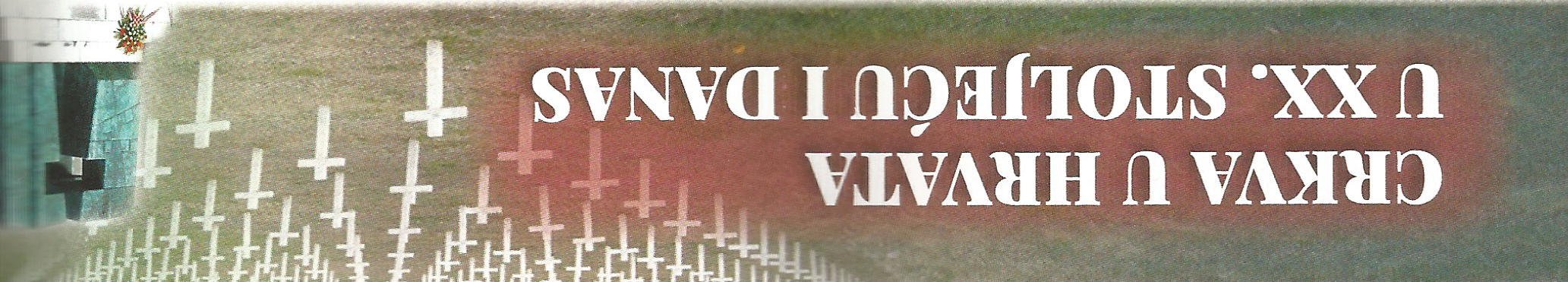 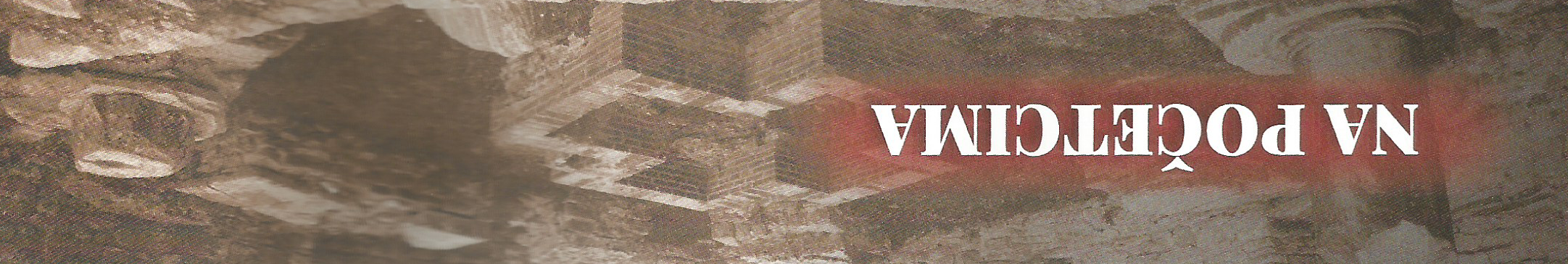 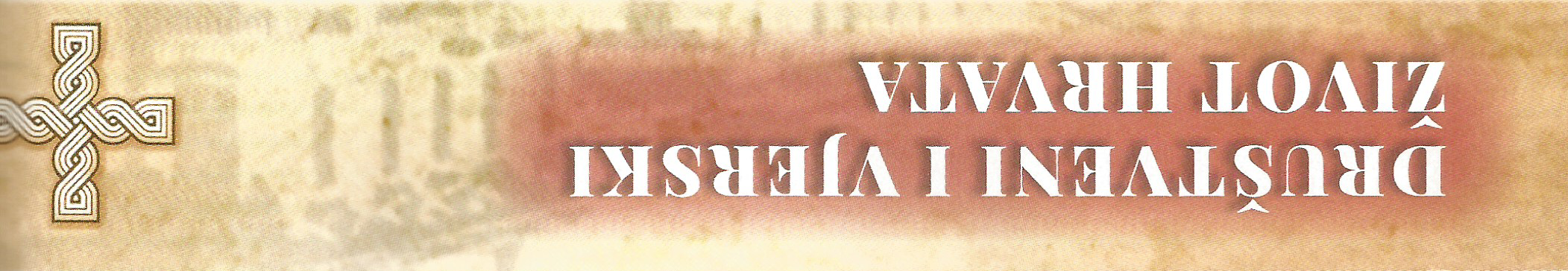 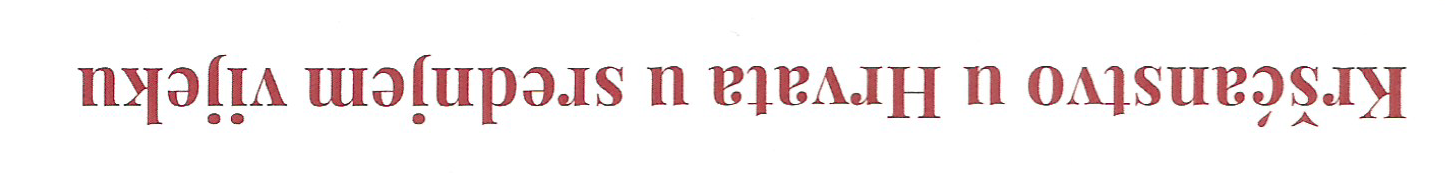 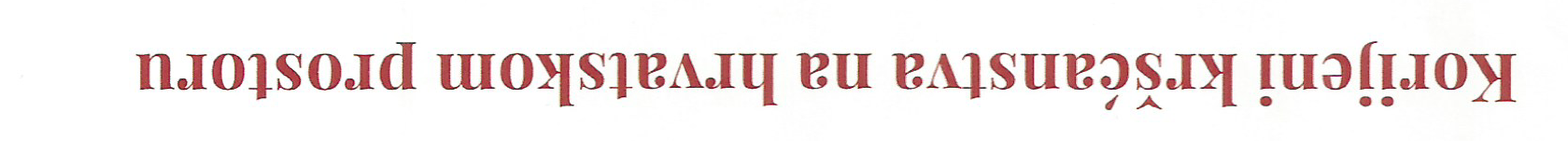 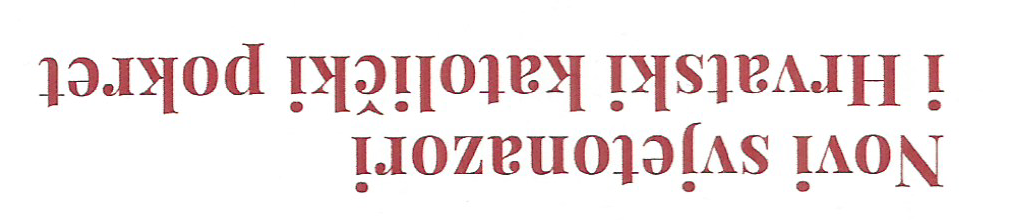 1, 2, 5, 7, 10, 13, 18, 19, 20, 21,
24, 25, 27, 28, 29,
43, 45, 46, 48,
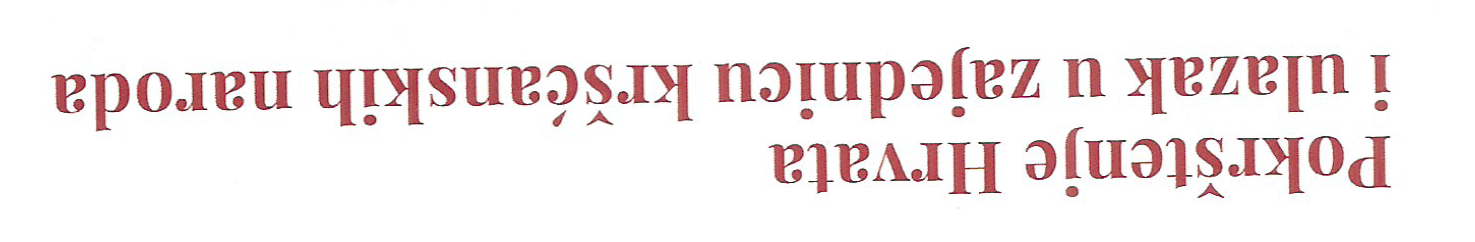 26,
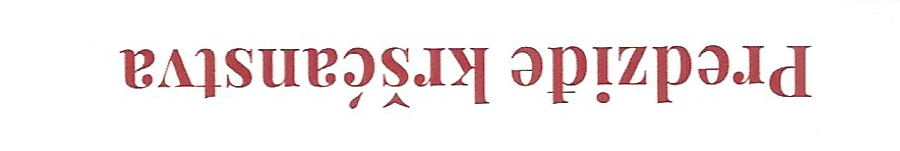 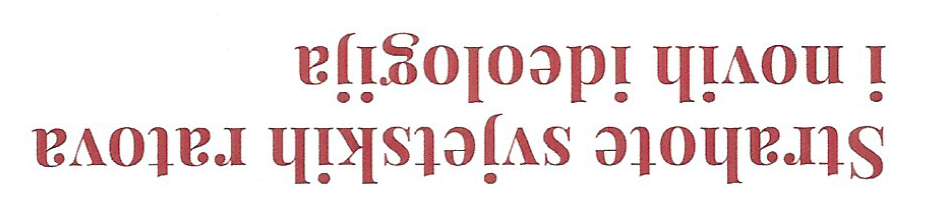 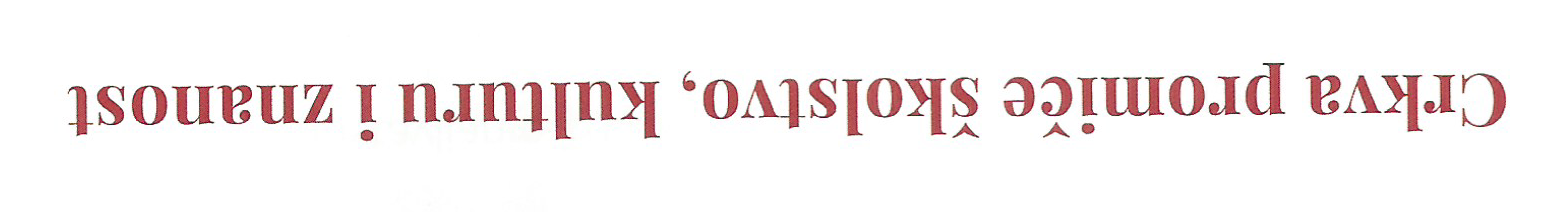 3, 8, 11, 12, 14, 15, 16, 17, 31, 34,
44, 53, 54,
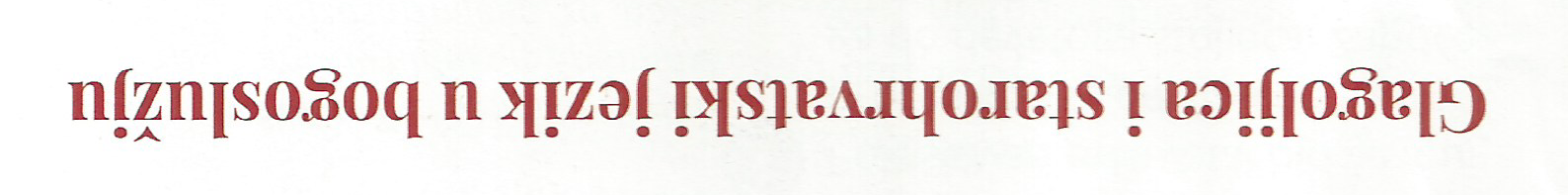 22, 23, 30, 33, 35, 36, 37, 38, 39, 41,
4, 6, 9,
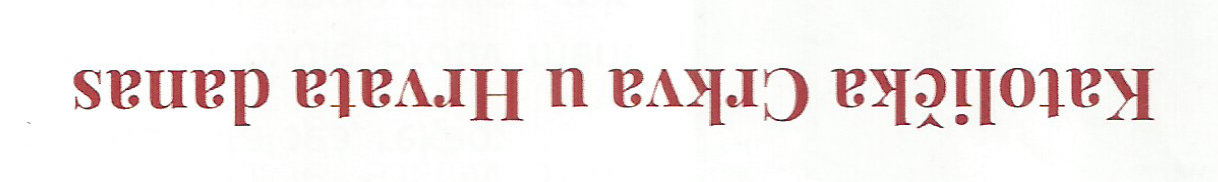 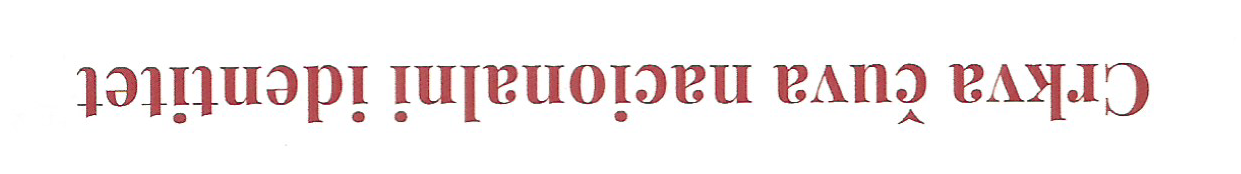 47, 49, 50, 51,
32, 40, 42,